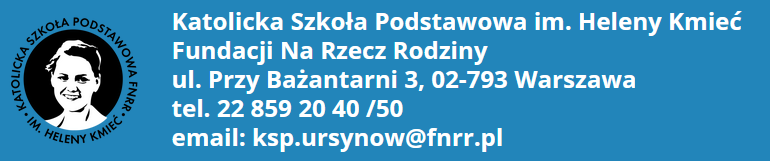 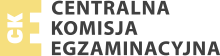 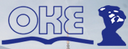 WYNIKI   EGZAMINÓW  ÓSMOKLASISTÓWwiosna 2022
PORÓWNANIE

wyników  uczniów
naszej szkoły

na  tle  wyników
innych szkół:

Ursynowa
Warszawy
woj. mazowieckiego
Polski
wiosna 2022
rok szkolny 2021/2022
r.szk.  2021/2022
WYNIKI  NASZYCH  UCZNIÓW  NA  TLE  INNYCH  SZKÓŁ:
WYNIKI   PROCENTOWE  OSIĄGNIĘTE  PRZEZ  POSZCZEGÓLNYCH  UCZNIÓW   (max 100%)
WYNIKI   PROCENTOWE  OSIĄGNIĘTE  PRZEZ  POSZCZEGÓLNYCH  UCZNIÓW   (max 100%)
WYNIKI   PROCENTOWE  OSIĄGNIĘTE  PRZEZ  POSZCZEGÓLNYCH  UCZNIÓW   (max 100%)
ROZKŁAD  WYNIKÓW  UCZNIÓW  NASZEJ  SZKOŁY
  J.POLSKI
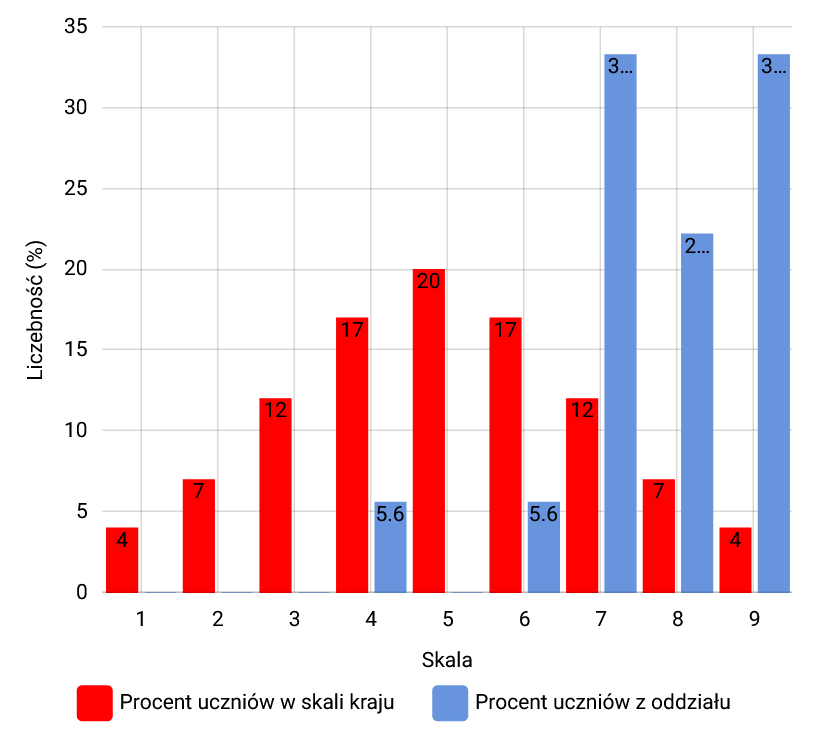 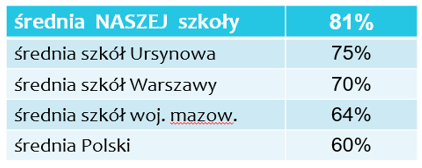 ROZKŁAD  WYNIKÓW  UCZNIÓW  NASZEJ  SZKOŁY
  MATEMATYKA
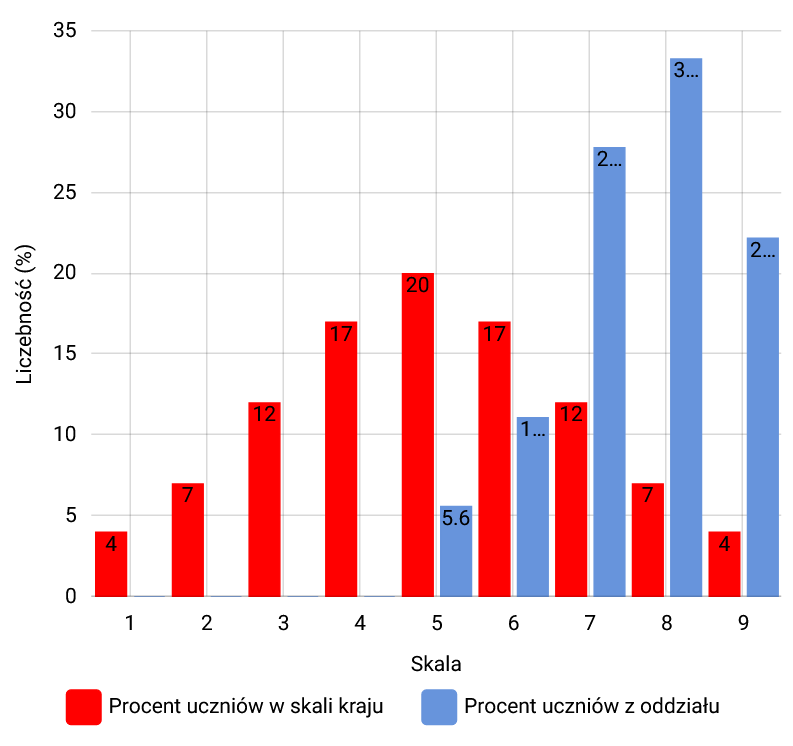 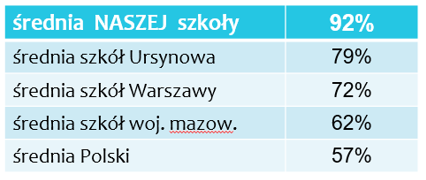 ROZKŁAD  WYNIKÓW  UCZNIÓW  NASZEJ  SZKOŁY
  J.ANGIELSKI
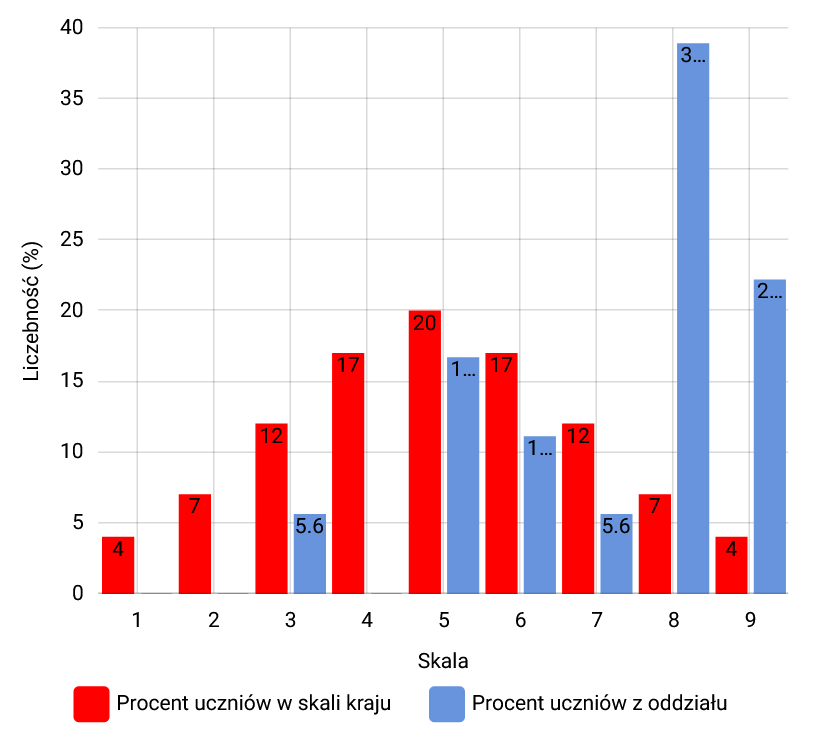 POZIOM  WYKONANIA  ZADAŃ 
                 J.POLSKI
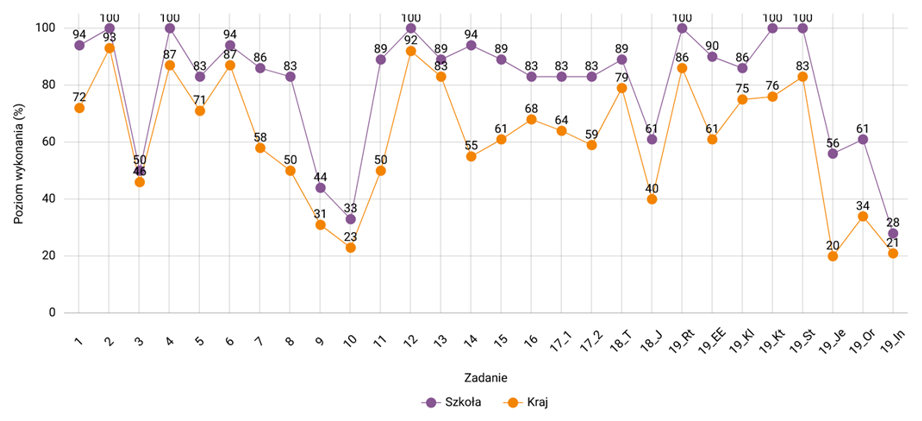 POZIOM  WYKONANIA  ZADAŃ 
                 MATEMATYKA
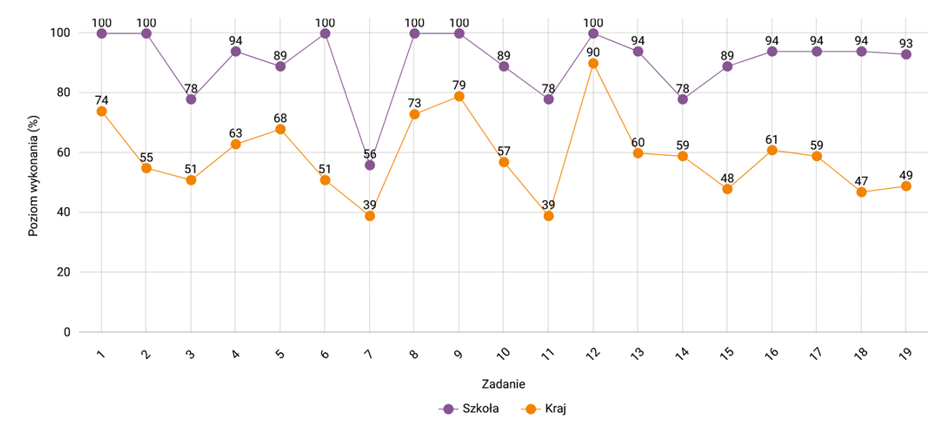 POZIOM  WYKONANIA  ZADAŃ 
                 J.ANGIELSKI
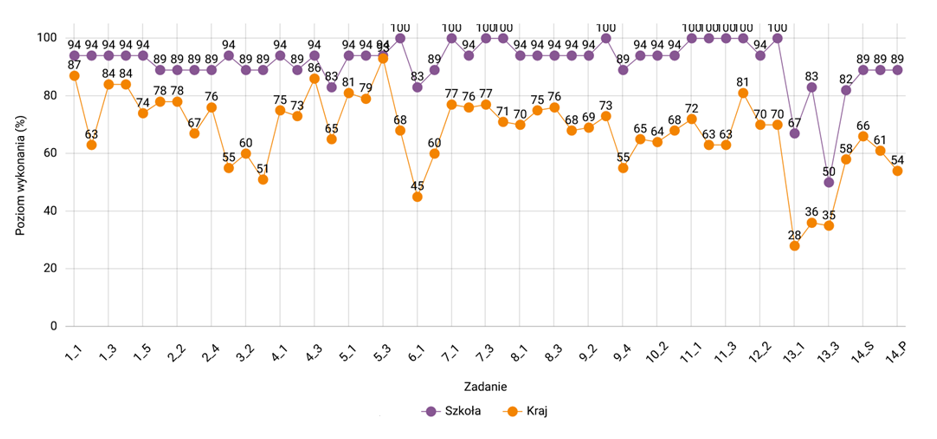 NASZA  PRZEWAGA  NAD  INNYMI  (punkty procentowe) :
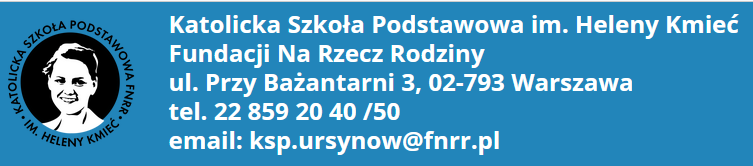 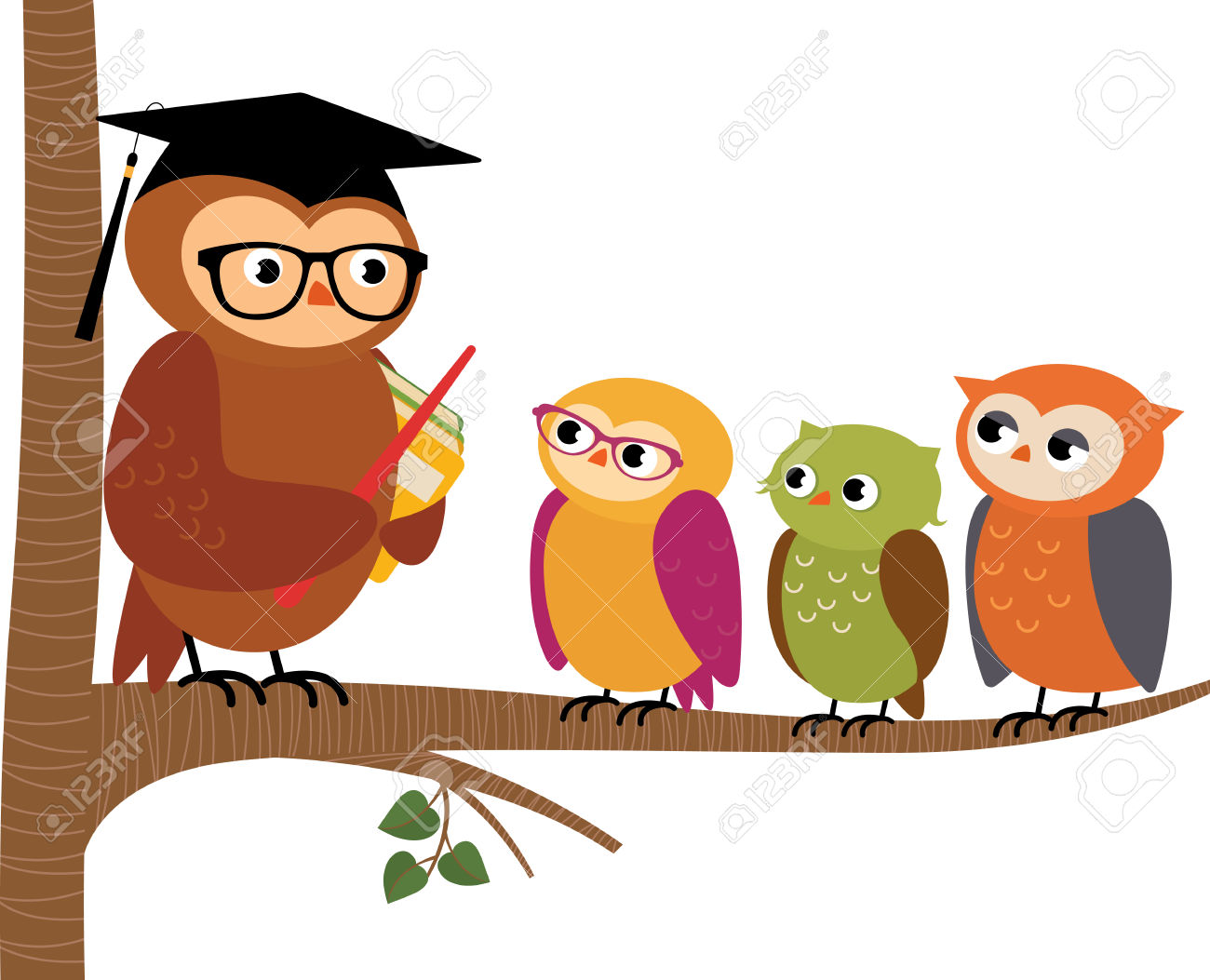 Sukcesy 
naszych uczniów
to efekt wspólnego wysiłku i systematycznej pracy uczniów i nauczycielitrwającej kilka lat, które spędzili razem w naszej szkole
Dziękujemy za uwagę